BEd.
Senior and FET-phase registration guidelines
Vaal Triangle Campus
If you have any questions, you can email Mrs Chalmers at janet.chalmers@nwu.ac.za
1
Virtual orientation
This is an interactive PowerPoint that will assist you with figuring out for which modules you should register. If you follow the prompts on this PowerPoint, you will have clarity on the modules for which you should register. Certain slides require you to click a specific option (e.g. where you have to select your campus and year). There are also some slides that contain voice notes. Be sure to click on the voice note sign and listen to these. I hope you enjoy the presentation!
2
MODULE CODES
ENGV121
First -year module
Second semester module
ENGV311
Third-year module
First semester module
3
If you are a technical student, click HERE.


If you are not a technical student, select your year group on this slide (see below).
For which year of study are you registering?
*Click on the year*
First Year
Third Year
Second Year
Fourth Year
Specifications for ALL first-year students
Total credits for the year: 132
Total amount of modules: 14
Please note that the next slide provides you with a list of modules that are compulsory for all first-year students (8 modules). You will then be required to select your first specialisation subject and your second specialisation subject, after which you will be taken to a slide that lists the remaining modules for which you should register (6 modules). That gives you a total of 14 modules for which you should register. 

Click here to continue.
5
ALL first-year students should register for the following modules:
ALDA122 (Akademiese geletterdheid) OR ALDE122 (Academic literacy) you must register for these modules - and complete a COMPULSORY test - if you pass the test you will not have class for this module.  
EDCC114 (Introduction to curriculum and professional studies)
EDCC115 (Critical components for curriculum development for educators)
EDCC118 (Work integrated learning)
EDTC111 (Educational media and technology)
EDCC125 (Historical and political context of education in South Africa)
EDCC128 (Work integrated learning) [PREREQUISITE = Passed EDCC118]
ALDA122 (Akademiese geletterdheid) OR ALDE122 (Academic literacy) 
AFCL121 (Afrikaans)  OR SOLC121 (Sesotho)  OR ZUCL121 (isiZulu) 
Click here to continue.
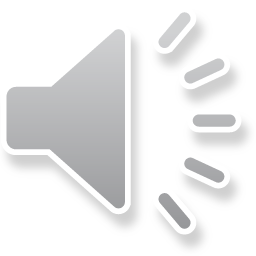 6
If you make a mistake during the selection process, just navigate  back to slide 7.
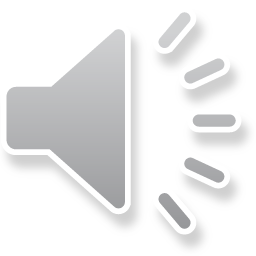 What is your first specialisation subject?
English
4BN-J04
Afrikaans
4BN-J01
Economics 
4BN-J05
Life sciences
4BN-J02
History
4BN-J06
Physical sciences
4BN-J10
Business studies
4BN-J11
Life orientation
4BN-J08
Geography
4BN-J07
Mathematics
4BN-J14
Accounting
4BN-J12
Computer applications technology 4BN-J13
Sesotho
4BN-J21
Engineering graphics and design
4BN-J16
Mathematical literacy
4BN-J20
7
Select your second specialisation subject
Computer applications technology (CAT)
English (PREREQUISITE = at least 50% for English Home Language in matric OR at least 60% for English First Additional Language in matric)
Geography
History 
Mathematical Literacy
Sesotho
Mathematics (PREREQUISITE = at least 60% for Mathematics in matric)
8
Modules for which you should register for the year
All compulsory modules listed on slide 6
AND
AFRE112 (Afrikaans)
CATE112 (Computer applications technology)
MATF111 (Introduction to mathematics)
AFRE122 (Afrikaans)
CATE122 (Computer applications technology)
READ121 (Strategic reading in the content areas)
9
Modules for which you should register for the year
All compulsory modules listed on slide 6
AND
AFRE112 (Afrikaans)
ENGV111 (English) 
MATF111 (Introduction to Mathematics)
AFRE122 (Afrikaans)
ENGV121 (English) [PREREQUISITE = a participation 
mark of at least 40% for ENGV111]
READ121 (Strategic reading in the content areas)
10
Modules for which you should register for the year
All compulsory modules listed on slide 6
AND
AFRE112 (Afrikaans)
GEOE112 (Geography)
NSSP111 (Natural sciences)
AFRE122 (Afrikaans)
GEOE122 (Geography)
NSSP121 (Natural sciences)
11
Modules for which you should register for the year:
All compulsory modules listed on slide 6
AND
AFRE112 (Afrikaans)
HISE112 (History)
MATF111 (Introduction to mathematics)
AFRE122 (Afrikaans)
HISE122 (History)
READ121 (Strategic reading in the content areas)
12
Modules for which you should register for the year:
All compulsory modules listed on slide 6
AND
AFRE112 (Afrikaans)
MATH111 (Mathematics)
MATV111 (Mathematics for senior phase)
AFRE122 (Afrikaans)
MATH121 (Mathematics)
MATV121 (Mathematics for senior phase)
13
Modules for which you should register for the year:
All compulsory modules listed on slide 6
AND
AFRE112 (Afrikaans)
MLIT111 (Mathematical Literacy)
MATF111 (Introduction to mathematics)
AFRE122 (Afrikaans)
MLIT121 (Mathematical Literacy))
READ121 (Strategic reading in the content areas)
Select your second specialisation subject:
Mathematical Literacy 
Business studies
Computer applications technology
English (PREREQUISITE = at least 50% for English Home Language in matric OR at least 60% for English First Additional Language in matric)
Geography
Physical sciences (PREREQUISITE = at least 50% for Physical Science in matric)
Sesotho  (PREREQUISITE = at least 50% for Sesotho Home Language in matric)
15
Modules for which you should register for the year:
All compulsory modules listed on slide 6
AND
LIFE112 (Life sciences)
BSTE112 (Business studies)
NSSP112 (Natural sciences)
LIFE122 (Life sciences)
BSTE122 (Business studies)
NSSP121 (Natural sciences)
16
Modules for which you should register for the year:
All compulsory modules listed on slide 6
AND
LIFE112 (Life sciences)
CATE112 (Computer applications technology)
NSSP112 (Natural sciences)
LIFE122 (Life sciences)
CATE122 (Computer applications technology)
NSSP121 (Natural sciences)
17
Modules for which you should register for the year:
All compulsory modules listed on slide 6
AND
LIFE112 (Life sciences)
ENGV111 (English)
NSSP112 (Natural sciences)
LIFE122 (Life sciences)
ENGV121 (English) [PREREQUISITE = a participation mark of at least 40% for ENGV111]
NSSP121 (Natural sciences)
18
Modules for which you should register for the year:
All compulsory modules listed on slide 6
AND
LIFE112 (Life sciences)
GEOE112 (Geography)
NSSP112 (Natural sciences)
LIFE122 (Life sciences)
GEOE122 (Geography)
NSSP121 (Natural sciences)
19
Modules for which you should register for the year:
All compulsory modules listed on slide 6
AND
LIFE112 (Life sciences)
PHSE112 (Physical sciences)
MATV111 (Mathematics for the senior phase)
LIFE122 (Life sciences)
PHSE112 (Physical sciences)
MATV121 (Mathematics for the senior phase)
20
Modules for which you should register for the year:
All compulsory modules listed on slide 6
AND
LIFE112 (Life sciences)
MLIT111 (Mathematical Literacy)
MATF 111 (Introduction to Mathematics)
LIFE122 (Life sciences)
MLIT121 (Mathematical Literacy)
NSSP121 (Natural sciences)
21
Select your second specialisation subject:
Accounting  (PREREQUISITE = at least 50% for Accounting in matric)
Afrikaans  (PREREQUISITE = at least 60% for Afrikaans Home Language in matric)
Business studies
History
Mathematical Literacy
Life sciences (PREREQUISITE = at least 50% for Life Sciences in matric)
Mathematics (PREREQUISITE = at least 60% for Mathematics in matric)
Sesotho  (PREREQUISITE = at least 50% for Sesotho Home Language in matric)
22
Modules for which you should register for the year:
All compulsory modules listed on slide 6
AND
ENGV111 (English)
ACCE112 (Accounting)
BSTG111 (Economic management sciences for education)
ENGV121 (English) [PREREQUISITE = a participation mark of at least 40% for ENGV111]
ACCE122 (Accounting)
ECNG121 (Economic management sciences for education)
23
Modules for which you should register for the year:
All compulsory modules listed on slide 6
AND
ENGV111 (English)
AFRE112 (Afrikaans)
MATF111 (Introduction to mathematics)
ENGV121 (English) [PREREQUISITE = a participation mark of at least 40% for ENGV111]
AFRE122 (Afrikaans)
READ121 (Strategic reading in the content areas)
24
Modules for which you should register for the year:
All compulsory modules listed on slide 6
AND
ENGV111 (English)
BSTE112 (Business studies)
MATF111 (Introduction to mathematics)
ENGV121 (English) [PREREQUISITE = a participation mark of at least 40% for ENGV111]
BSTE122 (Business studies)
ECNG121 (Economic management sciences for education)
25
Modules for which you should register for the year:
All compulsory modules listed on slide 6
AND
ENGV111 (English)
HISE112 (History)
MATF111 (Introduction to mathematics)
ENGV121 (English) [PREREQUISITE = a participation mark of at least 40% for ENGV111]
HISE122 (History)
READ121 (Strategic reading in the content areas)
26
Modules for which you should register for the year:
All compulsory modules listed on slide 6
AND
ENGV111 (English)
MATH111 (Mathematics)
MATV111 (Mathematics for senior phase)
ENGV121 (English) [PREREQUISITE = a participation mark of at least 40% for ENGV111]
MATH121 (Mathematics)
MATV121 (Mathematics for senior phase)
27
Modules for which you should register for the year:
All compulsory modules listed on slide 6
AND
ENGV111 (English)
MLIT111 (Mathematical Literacy)
MATF111 (Introduction to mathematics)
ENGV121 (English) [PREREQUISITE = a participation mark of at least 40% for ENGV111]
MLIT121 (Mathematical Literacy)
READ121 (Strategic reading in the content areas)
28
Select your second specialisation subject:
Accounting (PREREQUISITE = at least 50% for Accounting in matric)
Afrikaans (PREREQUISITE = at least 60% for Afrikaans Home Language in matric)
Business studies
History
Mathematical Literacy
Sesotho (PREREQUISITE = at least 50% for Sesotho Home Language in matric)
29
Modules for which you should register for the year:
All compulsory modules listed on slide 6
AND
ECOE112 (Economics)
ACCE112 (Accounting)
BSTG111 (Economic management sciences for education)
ECOE122 (Economics)
ACCE122 (Accounting)
READ121 (Strategic reading in the content areas)
30
Modules for which you should register for the year:
All compulsory modules listed on slide 6
AND
ECOE112 (Economics)
AFRE112 (Afrikaans)
BSTG111 (Economic management sciences for education)
ECOE122 (Economics)
AFRE122 (Afrikaans)
READ121 (Strategic reading in the content areas)
31
Modules for which you should register for the year:
All compulsory modules listed on slide 6
AND
ECOE112 (Economics)
BSTE112 (Business Studies)
MATF111 (Mathematics for senior phase)
ECOE122 (Economics)
BSTE122 (Business Studies)
READ121 (Strategic reading in the content areas)
32
Modules for which you should register for the year:
All compulsory modules listed on slide 6
AND
ECOE112 (Economics)
HISE112 (History)
BSTG111 (Economic management sciences for education)
ECOE122 (Economics)
HISE122 (History)
READ121 (Strategic reading in the content areas)
33
Modules for which you should register for the year:
All compulsory modules listed on slide 6
AND
ECOE112 (Economics)
MLIT 111 (Mathematical Literacy)
MATF 111 (Introduction to Mathematics)
ECOE122 (Economics)
MLIT121 ((Mathematical Literacy))
READ121 (Strategic reading in the content areas)
34
Select your second specialisation subject:
Afrikaans (PREREQUISITE = at least 60% for Afrikaans Home Language in matric)
Computer applications technology
Economics
English (PREREQUISITE = at least 50% for English Home Language in matric OR at least 60% for English First Additional Language in matric)
Geography
Life sciences (PREREQUISITE = at least 50% for Life Sciences in matric)
Life orientation (PREREQUISITE = at least 50% for Life Orientation in matric)
35
Modules for which you should register for the year:
All compulsory modules listed on slide 6
AND
HISE112 (History)
CATE112 (Computer applications technology)
MATF111 (Introduction to mathematics)
HISE122 (History)
CATE122 (Computer applications technology)
READ121 (Strategic reading in the content areas)
36
Modules for which you should register for the year:
All compulsory modules listed on slide 6
AND
HISE112 (History)
GEOE112 (Geography)
NSSP111 (Natural sciences)
HISE122 (History)
GEOE122 (Geography)
NSSP121 (Natural sciences)
37
Modules for which you should register for the year:
All compulsory modules listed on slide 6
AND
HISE112 (History)
LIFE112 (Life sciences)
NSSP112 (Natural sciences)
HISE122 (History)
LIFE112 (Life sciences)
NSSP121 (Natural sciences)
38
Modules for which you should register for the year:
All compulsory modules listed on slide 6
AND
HISE112 (History)
LOPV111 (Life orientation)
MATF111 (Introduction to mathematics)
HISE122 (Economics)
LOPV121 (Life orientation)
READ121 (Strategic reading in the content areas)
39
Select your second specialisation subject:
Accounting (PREREQUISITE = at least 50% for Accounting in matric)
Afrikaans (PREREQUISITE = at least 60% for Afrikaans Home Language in matric)
Business studies
Engineering graphics and design
History
Mathematical Literacy
Life sciences (PREREQUISITE = at least 50% for Life Sciences in matric)
Mathematics (PREREQUISITE = at least 60% for Mathematics in matric)
Sesotho ((PREREQUISITE = at least 50% for Sesotho Home Language in matric)
40
Modules for which you should register for the year:
All compulsory modules listed on slide 6
AND
GEOE112 (Geography)
ACCE112 (Accounting)
BSTG111 (Economic management sciences for education)
GEOE122 (Geography)
ACCE122 (Accounting)
ECNG121 (Economic management sciences for education)
41
Modules for which you should register for the year:
All compulsory modules listed on slide 6
AND
GEOE112 (Geography)
BSTE112 (Business studies)
NSSP111 (Natural sciences)
GEOE122 (Geography)
BSTE122 (Business studies)
ECNG121 (Economic management sciences for education)
42
Modules for which you should register for the year:
All compulsory modules listed on slide 6
AND
GEOE112 (Geography)
EGDE113 (Engineering graphics and design)
FETP111 (Processing in technology for education)
GEOE122 (Geography)
EGDE123 (Engineering graphics and design)
FETM121 (Mechanical technology for teachers)
43
Modules for which you should register for the year:
All compulsory modules listed on slide 6
AND
GEOE112 (Geography)
MATH111 (Mathematics)
MATV111 (Mathematics for the senior phase)
GEOE122 (Geography)
MATH121 (Mathematics)
MATV121 (Mathematics for the senior phase)
44
Modules for which you should register for the year:
All compulsory modules listed on slide 6
AND
GEOE112 (Geography)
MLIT111 (Mathematical Literacy)
MATF111 (Introduction to Mathematics)
GEOE122 (Geography)
MLIT121 (Mathematical Literacy)
NSSP121 (Natural sciences)
45
Select your second specialisation subject:
Business studies
Computer applications technology (CAT)
Economics
English (PREREQUISITE = at least 50% for English Home Language in matric OR at least 60% for English First Additional Language in matric)
Mathematical Literacy
Mathematics (PREREQUISITE = at least 60% for Mathematics in matric)
46
Modules for which you should register for the year:
All compulsory modules listed on slide 6
AND
LOPV111 (Life orientation)
BSTE112 (Business studies)
MATF111 (Introduction to mathematics)
LOPV121 (Life orientation)
BSTE122 (Business studies)
ECNG121 (Economic management sciences for education)
47
Modules for which you should register for the year:
All compulsory modules listed on slide 6
AND
LOPV111 (Life orientation)
CATE112 (Computer applications technology)
MATF111 (Introduction to mathematics)
LOPV121 (Life orientation)
CATE112 (Computer applications technology)
READ121 (Strategic reading in the content areas)
48
Modules for which you should register for the year:
All compulsory modules listed on slide 6
AND
LOPV111 (Life orientation)
ECOE112 (Economics)
BSTG111 (Economic management sciences for education)
LOPV121 (Life orientation)
ECOE122 (Economics)
READ121 (Strategic reading in the content areas)
49
Modules for which you should register for the year:
All compulsory modules listed on slide 6
AND
LOPV111 (Life orientation)
ENGV111 (English)
MATF111 (Introduction to mathematics)
LOPV121 (Life orientation)
ENGV121 (English) [PREREQUISITE = a participation mark of at least 40% for ENGV111]
READ121 (Strategic reading in the content areas)
50
Modules for which you should register for the year:
All compulsory modules listed on slide 6
AND
LOPV111 (Life orientation)
MLIT111 (Mathematical Literacy)
MATF111 (Introduction to mathematics)
LOPV121 (Life orientation)
MLIT121 (Mathematical Literacy)
READ121 (Strategic reading in the content areas)
51
Modules for which you should register for the year:
All compulsory modules listed on slide 6
AND
LOPV111 (Life orientation)
MATH111 (Mathematics)
MATV111 (Mathematics for senior phase)
LOPV121 (Life orientation)
MATH121 (Mathematics)
MATV121 (Mathematics for senior phase)
52
Select your second specialisation subject
Afrikaans (PREREQUISITE = at least 60% for Afrikaans Home Language in matric)
Computer applications technology (CAT)
Engineering graphics and design
English (PREREQUISITE = at least 50% for English Home Language in matric OR at least 60% for English First Additional Language in matric)
Geography
Life sciences (PREREQUISITE = at least 50% for Life Sciences in matric)
Life orientation (PREREQUISITE = at least 50% for Life Orientation in matric)
Physical education and sports management
53
Select your second specialisation subject:
Accounting (PREREQUISITE = at least 50% for Accounting in matric)
Business studies
Engineering graphics and design
History
Life sciences (PREREQUISITE = at least 50% for Life Sciences in matric)
Life orientation (PREREQUISITE = at least 50% for Life Orientation in matric)
54
Modules for which you should register for the year:
All compulsory modules listed on slide 6
AND
PHSE112 (Physical sciences)
ACCE112 (Accounting)
NSSP111 (Natural sciences)
PHSE122 (Physical sciences)
ACCE122 (Accounting)
ECNG121 (Economic management sciences for education)
55
Modules for which you should register for the year:
All compulsory modules listed on slide 6
AND
PHSE112 (Physical sciences)
AFRE112 (Afrikaans)
NSSP111 (Natural sciences)
PHSE122 (Physical sciences)
AFRE122 (Afrikaans)
READ121 (Strategic reading in the content areas)
56
Modules for which you should register for the year:
All compulsory modules listed on slide 6
AND
PHSE112 (Physical sciences)
BSTE112 (Business studies)
NSSP111 (Natural sciences)
PHSE122 (Physical sciences)
BSTE122 (Business studies)
ECNG121 (Economic management sciences for education)
57
Modules for which you should register for the year:
All compulsory modules listed on slide 6
AND
PHSE112 (Physical sciences)
EGDE113 (Engineering graphics and design)
NSSP111 (Natural sciences)
PHSE122 (Physical sciences)
EGDE123 (Engineering graphics and design)
FETM121 (Mechanical technology for teachers)
58
Modules for which you should register for the year:
All compulsory modules listed on slide 6
AND
PHSE112 (Physical sciences)
HISE112 (History)
NSSP111 (Natural sciences)
PHSE122 (Physical sciences)
HISE122 (History)
READ121 (Strategic reading in the content areas)
59
Modules for which you should register for the year:
All compulsory modules listed on slide 6
AND
PHSE112 (Physical sciences)
LOPV111 (Life orientation)
NSSP111 (Natural sciences)
PHSE122 (Physical sciences)
LOPV111 (Life orientation)
READ121 (Strategic reading in the content areas)
60
Select your second specialisation subject(J11):
Accounting (PREREQUISITE = at least 50% for Accounting in matric)
Afrikaans (PREREQUISITE = at least 60% for Afrikaans Home Language in matric)
Computer applications technology (CAT)
Economics
Engineering graphics and design
English (PREREQUISITE = at least 50% for English Home Language in matric OR at least 60% for English First Additional Language in matric)
Geography
Physical sciences (PREREQUISITE = at least 50% for Physical Science in matric)
61
Modules for which you should register for the year:
All compulsory modules listed on slide 6
AND
BSTE112 (Business Studies)
ACCE112 (Accounting)
MATF111 (Introduction to mathematics)
BSTE122 (Business Studies)
ACCE122 (Accounting)
ECNG121 (Economic management sciences for education)
62
Modules for which you should register for the year:
All compulsory modules listed on slide 6
AND
BSTE112 (Business studies)
AFRE112 (Afrikaans)
MATF111 (Introduction to mathematics)
BSTE122 (Business studies)
AFRE122 (Afrikaans)
ECNG121 (Economic management sciences for education)
63
Modules for which you should register for the year:
All compulsory modules listed on slide 6
AND
BSTE112 (Business studies)
CATE112 (Computer applications technology)
MATF111 (Introduction to mathematics)
BSTE122 (Business studies)
CATE122 (Computer applications technology)
ECNG121 (Economic management sciences for education)
64
Modules for which you should register for the year:
All compulsory modules listed on slide 6
AND
BSTE112 (Business Studies)
EGDE113 (Engineering graphics and design)
FETP111 (Processing in technology for education)
BSTE122 (Business Studies)
EGDE123 (Engineering graphics and design)
ECNG121 (Economic management sciences for education)
65
Select your second specialisation subject(J12):
Business studies
Computer applications technology (CAT)
Economics
English (PREREQUISITE = at least 50% for English Home Language in matric OR at least 60% for English First Additional Language in matric)
History
Sesotho (PREREQUISITE = at least 50% for Sesotho Home Language in matric) 
Physical sciences (PREREQUISITE = at least 50% for 
Physical Science in matric)
66
Modules for which you should register for the year:
All compulsory modules listed on slide 6
AND
ACCE112 (Accounting)
CATE112 (Computer applications technology)
BSTG111 (Economic management sciences for education)
ACCE122 (Accounting)
CATE122 (Computer applications technology)
ECNG121 (Economic management sciences for education)
67
Modules for which you should register for the year:
All compulsory modules listed on slide 6
AND
ACCE112 (Accounting)
MATL112 (Math Lit for education)
MATF111 (Introduction to Mathematics)
MATL121 (Math Lit for education)
ACCE122 (Accounting)
ECNG121 (Economic management sciences for education)
68
Modules for which you should register for the year:
All compulsory modules listed on slide 6
AND
ACCE112 (Accounting)
HISE112 (History)
BSTG111 (Economic management sciences for education)
ACCE122 (Accounting)
HISE122 (History)
ECNG121 (Economic management sciences for education)
69
Modules for which you should register for the year:
All compulsory modules listed on slide 6
AND
PHSE112 (Physical sciences)
ACCE112 (Accounting)
BSTG111 (Economic management sciences for education)
PHSE122 (Physical sciences)
ACCE122 (Accounting)
ECNG121 (Economic management sciences for education)
70
Select your second specialisation subject J 13:
Accounting (PREREQUISITE = at least 50% for Accounting in matric)
Afrikaans (PREREQUISITE = at least 60% for Afrikaans Home Language in matric)
Business studies
Engineering graphics and design
History 
Mathematics Literacy
Sesotho
Life sciences (PREREQUISITE = at least 50% for Life Sciences in matric)
Mathematics (PREREQUISITE = at least 60% for Mathematics in matric)
71
Modules for which you should register for the year:
All compulsory modules listed on slide 6
AND
EGDE113 (Engineering graphics and design)
CATE112 (Computer applications technology)
FETP111 (Processing in technology for education)
EGDE123 (Engineering graphics and design)
CATE122 (Computer applications technology)
FETM121 (Mechanical technology for teachers)
72
Modules for which you should register for the year:
All compulsory modules listed on slide 6
AND
MATL111 (Mathematical Literacy)
CATE112 (Computer applications technology)
MATF111 (Introduction to mathematics)
MATL111 (Mathematical Literacy)
CATE122 (Computer applications technology)
READ121 (Strategic reading in the content areas)
73
Modules for which you should register for the year:
All compulsory modules listed on slide 6
AND
MATH111 (Mathematics)
CATE112 (Computer applications technology)
MATV111 (Mathematics for the senior phase)
MATH121 (Mathematics)
CATE122 (Computer applications technology)
MATV121 (Mathematics for the senior phase)
74
Select your second specialisation subject J14:
Accounting (PREREQUISITE = at least 50% for Accounting in matric)
Afrikaans (PREREQUISITE = at least 60% for Afrikaans Home Language in matric)
Computer applications technology (CAT)
Economics
Engineering graphics and design
English (PREREQUISITE = at least 50% for English Home Language in matric OR at least 60% for English First Additional Language in matric)
Geography
Life sciences (PREREQUISITE = at least 50% for Life Sciences in matric)
Physical sciences (PREREQUISITE = at least 50% for Physical Science in matric)
75
Modules for which you should register for the year:
All compulsory modules listed on slide 6
AND
MATH111 (Mathematics)
ACCE112 (Accounting)
MATV111 (Mathematics for the senior phase)
MATH121 (Mathematics)
ACCE122 (Accounting)
MATV121 (Mathematics for the senior phase)
76
Modules for which you should register for the year:
All compulsory modules listed on slide 6
AND
MATH111 (Mathematics)
ECOE112 (Economics)
MATV111 (Mathematics for the senior phase)
MATH121 (Mathematics)
ECOE122 (Economics)
MATV121 (Mathematics for the senior phase)
77
Modules for which you should register for the year:
All compulsory modules listed on slide 6
AND
MATH111 (Mathematics)
EGDE113 (Engineering graphics and design)
MATV111 (Mathematics for the senior phase)
MATH121 (Mathematics)
EGDE123 (Engineering graphics and design)
MATV121 (Mathematics for the senior phase)
78
Modules for which you should register for the year:
All compulsory modules listed on slide 6
AND
MATH111 (Mathematics)
LIFE112 (Life sciences)
MATV111 (Mathematics for the senior phase)
MATH121 (Mathematics)
LIFE122 (Life sciences)
MATV121 (Mathematics for the senior phase)
79
Modules for which you should register for the year:
All compulsory modules listed on slide 6
AND
MATH111 (Mathematics)
PHSE112 (Physical sciences)
MATV111 (Mathematics for the senior phase)
MATH121 (Mathematics)
PHSE122 (Physical sciences)
MATV121 (Mathematics for the senior phase)
80
Select your second specialisation subject:
Accounting
Afrikaans
Economics
Computer Application Technology
Engineering graphics and design
English (PREREQUISITE = at least 50% for English Home Language in matric OR at least 60% for English First Additional Language in matric)
Geography
Life sciences (PREREQUISITE = at least 50% for Life Sciences in matric)
81
Modules for which you should register for the year:
All compulsory modules listed on slide 6
AND
MLIT111 (Mathematical Literacy)
EGDE113 (Engineering graphics and design)
MATF111 (Introduction to Mathematics)
MLIT121 (Mathematical Literacy)
EGDE123 (Engineering graphics and design)
FETM121 (Mechanical technology for teachers)
82
Select your second specialisation subject J16:
Mathematical literacy 
Business studies
Computer applications technology (CAT)
Economics
English (PREREQUISITE = at least 50% for English Home Language in matric OR at least 60% for English First Additional Language in matric)
Sesotho (PREREQUISITE = at least 50% for Sesotho Home Language in matric)
Physical sciences (PREREQUISITE = at least 50% for Physical Science in matric)
83
Modules for which you should register for the year:
All compulsory modules listed on slide 6
AND
BSTE112 (Business Studies)
EGDE113 (Engineering graphics and design)
FETP111 (Processing in technology for education)
BSTE122 (Business Studies)
EGDE123 (Engineering graphics and design)
FETM121 (Mechanical technology for teachers)
84
Modules for which you should register for the year:
All compulsory modules listed on slide 6
AND
ECOE112 (Economics)
EGDE113 (Engineering graphics and design)
FETP111 (Processing in technology for education)
ECOE122 (Economics)
EGDE123 (Engineering graphics and design)
FETM121 (Mechanical technology for teachers)
85
Modules for which you should register for the year:
All compulsory modules listed on slide 6
AND
ENGV111 (English)
EGDE113 (Engineering graphics and design)
FETP111 (Processing in technology for education)
ENGV121 (English) [PREREQUISITE = a participation mark of at least 40% for ENGV111]
EGDE123 (Engineering graphics and design)
FETM121 (Mechanical technology for teachers)
86
Modules for which you should register for the year:
All compulsory modules listed on slide 6
AND
PHSE112 (Physical sciences)
EGDE113 (Engineering graphics and design)
FETP111 (Processing in technology for education)
PHSE122 (Physical sciences)
EGDE123 (Engineering graphics and design)
FETM121 (Mechanical technology for teachers)
87
Select your second specialisation subject (J21):
Computer applications technology (CAT)
Economics
Engineering graphics and design
English  (PREREQUISITE = at least 50% for English Home Language in matric OR at least 60% for English First Additional Language in matric)
Geography
Life sciences (PREREQUISITE = at least 50% for Life Sciences in matric)
Life orientation (PREREQUISITE = at least 50% for Life Orientation in matric)
88
Modules for which you should register for the year:
All compulsory modules listed on slide 6
AND
SOFV111 (Sesotho)
CATE112 (Computer applications technology)
MATF111 (Introduction to mathematics)
SOFV121 (Sesotho)
CATE122 (Computer applications technology)
READ121 (Strategic reading in the content areas)
89
Modules for which you should register for the year:
All compulsory modules listed on slide 6
AND
SOFV111 (Sesotho)
AFRE 112 (Afrikaans)
MATF111 (Introduction to mathematics)
SOFV121 (Sesotho)
AFRE122 (Afrikaans)
READ121 (Strategic reading in the content areas)
90
Modules for which you should register for the year:
All compulsory modules listed on slide 6
AND
ECOE112 (Economics)
SOFV111 (Sesotho)
BSTG111 (Economic management sciences for education)
ECOE122 (Economics)
SOFV121 (Sesotho)
READ121 (Strategic reading in the content areas)
91
Modules for which you should register for the year:
All compulsory modules listed on slide 6
AND
SOFV111 (Sesotho)
EGDE113 (Engineering graphics and design)
FETP111 (Processing in technology for education)
SOFV121 (Sesotho)
EGDE123 (Engineering graphics and design)
FETM121 (Mechanical technology for teachers)
92
Modules for which you should register for the year:
All compulsory modules listed on slide 6
AND
ENGV111 (English)
SOFV111 (Sesotho)
MATF111 (Introduction to mathematics)
ENGV121 (English) [PREREQUISITE = a participation mark of at least 40% for ENGV111]
SOFV121 (Sesotho)
READ121 (Strategic reading in the content areas)
93
Modules for which you should register for the year:
All compulsory modules listed on slide 6
AND
SOFV111 (Sesotho)
GEOE112 (Geography)
NSSP111 (Natural sciences)
SOFV121 (Sesotho)
GEOE (Geography)
NSSP121 (Natural sciences)
94
Modules for which you should register for the year:
All compulsory modules listed on slide 6
AND
SOFV111 (Sesotho)
LIFE112 (Life sciences)
NSSP112 (Natural sciences)
SOFV121 (Sesotho)
LIFE122 (Life sciences)
NSSP121 (Natural sciences)
95
Modules for which you should register for the year:
All compulsory modules listed on slide 6
AND
SOFV111 (Sesotho)
LOPV111 (Life orientation)
MATF111 (Introduction to mathematics)
SOFV121 (Sesotho)
LOPV121 (Life orientation)
READ121 (Strategic reading in the content areas)
96
Modules for which you should register for the year:
All compulsory modules listed on slide 6
AND
ACCE 112 (Accounting)
SOFV111 (Sesotho)
BSTG111 (Economic management sciences for education)
ACCE 122 (Accounting)
SOFV121 (Sesotho)
ECNG 121 (Economics in the Senior Phase)
97